ГБОУ «Школа №830»
Кишиневская 
Марина Александровна
учитель-логопед
Вот со звуком [c] картинки…
автоматизируем звук [с]
Считалка
Вот со звуком С картинки:
косы, волосы, косынки,
сапоги, костюм, носок,
сарафан и поясок.
Вот со звуком [с] картинки
косы
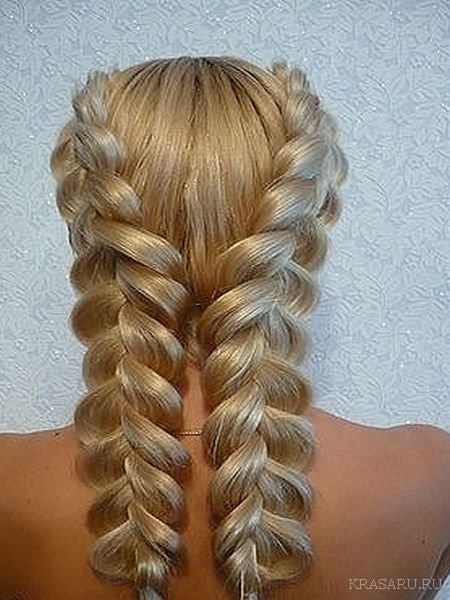 волосы
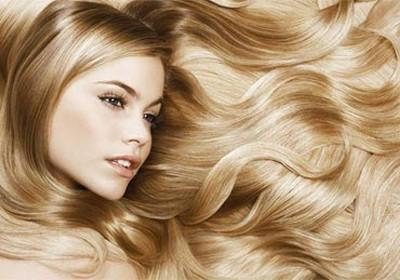 косынки
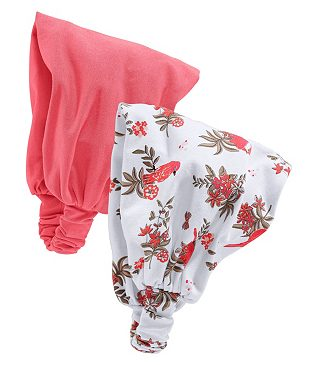 сапоги
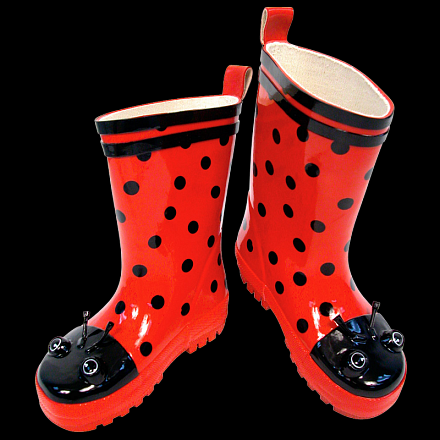 костюм
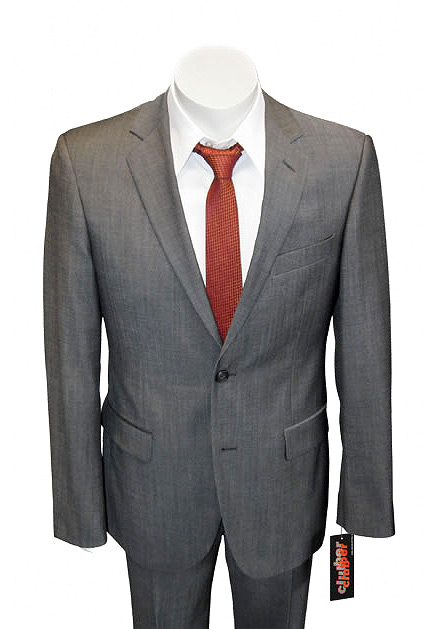 носок
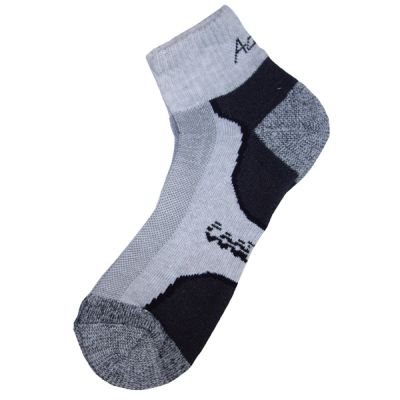 сарафан
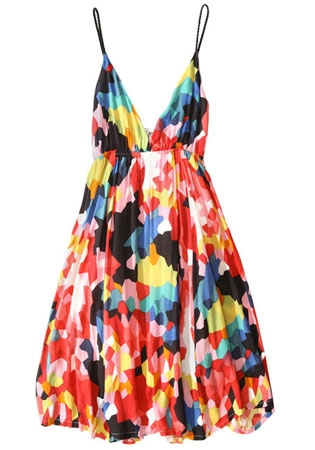 и
поясок
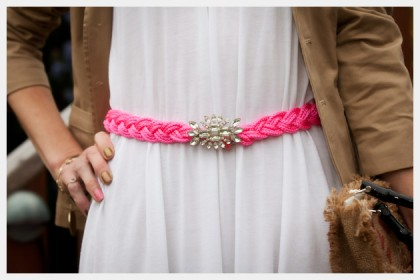